NAFTA and Its Effects
Alan V. Deardorff
University of Michigan
For presentation at the Conference 
The Many Automotive Truths of NAFTA
Sponsored by UMTRI
April 12, 2017
NAFTA
“The single worst trade deal 
ever approved in this country”
- Donald J. Trump, candidate
2
I’ll look at
Trade after NAFTA
Economic analyses of NAFTA
Renegotiating NAFTA
3
Growth of Trade after NAFTA
US-NAFTA trade doubled 1993-2000
World trade grew much less
US-NAFTA trade grew more slowly after 2000
World trade took off after 2001 (China’s entry to WTO)
4
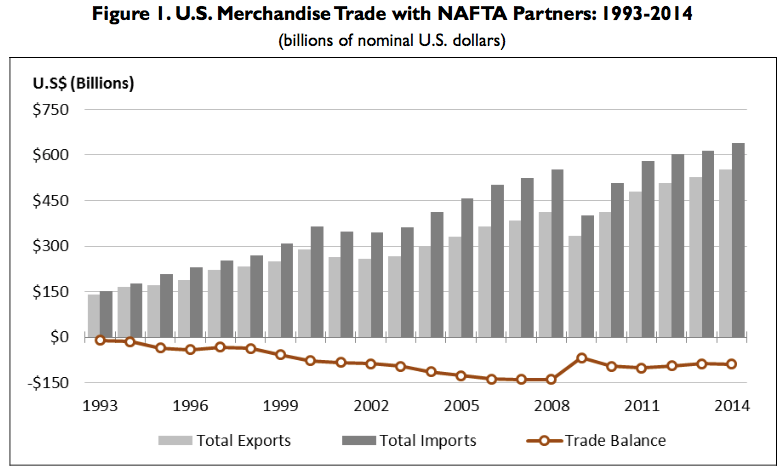 5
Source:  Congressional Research Service (2015)
Source:  WTO data
6
US Trade Deficit after NAFTA
Deficit with NAFTA partners grew
From about zero in 1993
To $150 billion in 2008
Most of that was petroleum
Non-petroleum deficit is now back to about zero
7
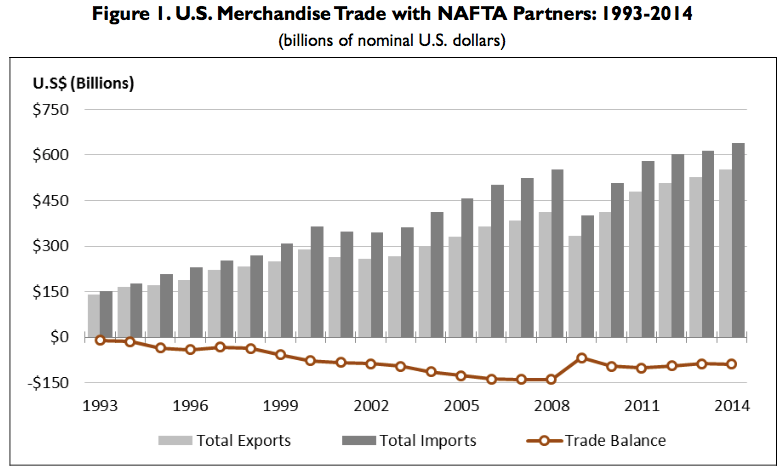 8
Source:  Congressional Research Service (2015)
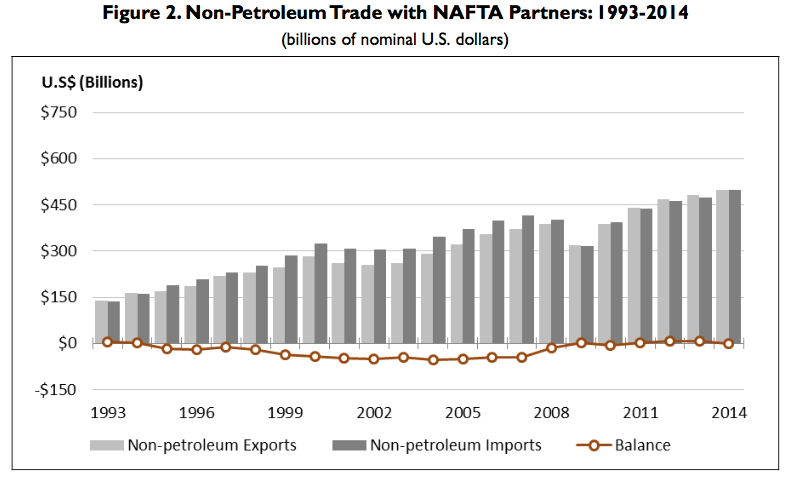 9
Source:  Congressional Research Service (2015)
Components of US-NAFTA Trade
Largest imports are petroleum
Largest exports are motor vehicle parts (also a major import)
Motor vehicles are major import and (though smaller) export
10
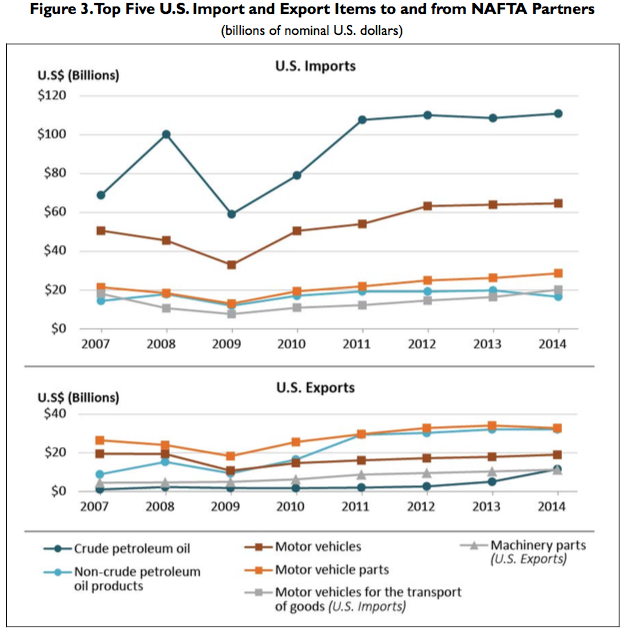 Source:  Congressional Research Service (2015)
11
Effects of NAFTA Analyses: Before
Many studies examined likely effects
Some, from both sides of the debate, used spurious analysis to support their views
Example:  All imports from Mexico are viewed as costing jobs
On the positive side, advocates of NAFTA did the same with US exports, presumed to rise a lot because of Mexico’s high tariffs
12
Effects of NAFTA Analyses: Before
Best academic studies (including our “Michigan Model”) predicted
Positive, but very small, benefit to the US
Negligible disruption of US labor markets
Positive, somewhat larger, benefit to Mexico
Significant disruption in some Mexican markets
Nobody predicted Peso Crisis
13
Effects of NAFTA Analyses: Before
Reasons for small predicted effects on US
US MFN tariffs were already very low
Much trade with Mexico was already at even lower tariffs, under Maquiladora system
US trade with Mexico was big, but not all that big, compared to size of US economy
14
Effects of NAFTA Analyses: Before
The Main Issue that Raised Concern
Mexican wages were only about 1/10 of US wages
Seemed obvious to many (e.g., Ross Perot) that employers would move to Mexico
Answer
Mexican wages were low for a reason:  low productivity
If this had not been true, jobs would already have moved, given our already low tariffs
15
Effects of NAFTA Analyses: After
Romalis (2005)
Welfare effects close to zero for US, Canada, and Mexico
Caliendo and Parro (2015)
Updated earlier studies with more recent analytical tools
Found 
Welfare benefits for US and Mexico, but 
Welfare loss for Canada
16
Welfare effects from NAFTA’s tariff reductions
Source:  Caliendo and Parro (2015), Table 2
17
Effects of NAFTA Analyses: After
Posen (2014)
“For every 100 jobs US manufacturers created in Mexican manufacturing, they added nearly 250 jobs at their larger US home operations”
Unemployment in US was actually lower after NAFTA than before (until the 2008 financial crisis)
Critics say NAFTA cost 45,000 jobs a year.
That may be true
But this is only 0.1% of normal job turnover in the US, where 4m-6m workers leave or lose jobs per month)
18
Effects of NAFTA Analyses: After
Hakobyan and McLaren (2016) 
They look for effects on local labor markets, where
industries
and/or communities
were vulnerable to large tariff cuts against Mexico
They find
Substantial variation across localities
19
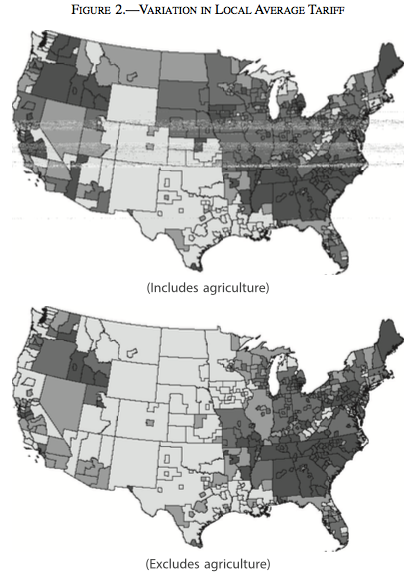 Source:  Hakobyan and McLaren (2016)
20
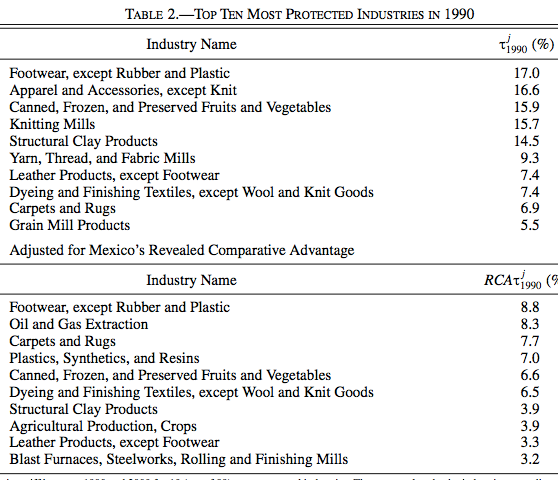 Source:  Hakobyan and McLaren (2016)
21
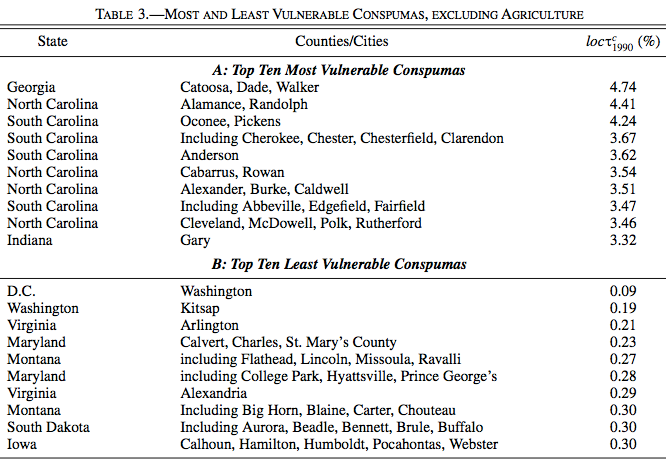 (Consistent Public-Use Microdata Areas)
22
Source:  Hakobyan and McLaren (2016)
Effects of NAFTA Analyses: After
Hakobyan and McLaren (2016) 
“The fact that both the location and the industry effects hit blue-collar workers, especially high school dropouts, but not college graduates suggests the possibility that the costs of moving or of switching industries are larger for less educated workers, so that more educated workers can adjust more easily and arbitrage wage differences away.”
23
Effects of NAFTA Analyses: After
Hakobyan and McLaren (2016) 
“…even workers in a nontraded industry—waiting on tables in a diner, for example—saw a sharp reduction in wages if they were in a vulnerable location that lost its protection quickly.”
24
Effects of NAFTA Analyses: After
Disruption of some industries and localities
Was expected
May have been larger than expected
Has not been dealt with adequately by TAA
Nonetheless was still small
But provides easy ammunition for critics
25
Renegotiating NAFTA
Donald Trump said he would either
Pull out of NAFTA, or
Renegotiate NAFTA
26
Renegotiating NAFTA
Nov 21, 2016:

Feb 1, 2017:

Mar 30, 2017:
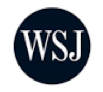 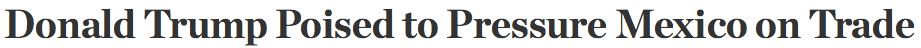 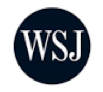 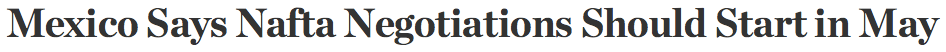 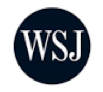 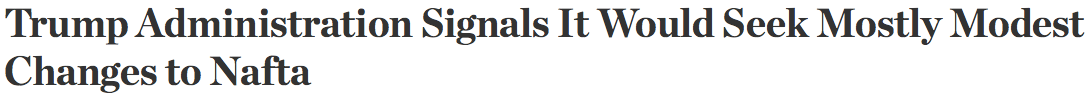 27
Renegotiating NAFTA
The “modest changes”:
“Snapback tariffs”
Changes in Rules of Origin
Permit “Buy American” in government procurement
Several features that were part of TPP
Protection of digital trade
Tougher intellectual property enforcement
Requirements on state-owned enterprises
Labor and environment provisions
Does not mention currencies
Renegotiating NAFTA
April 11, 2017:
In a meeting with company executives Tuesday morning, Trump promised more progress on the talks. "We’re going to have some very pleasant surprises for you on NAFTA," he said.
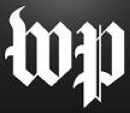